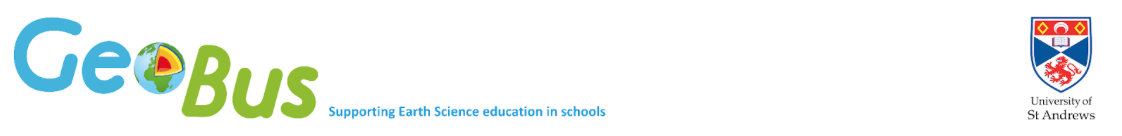 Glaciology
What is Glacier Surging?
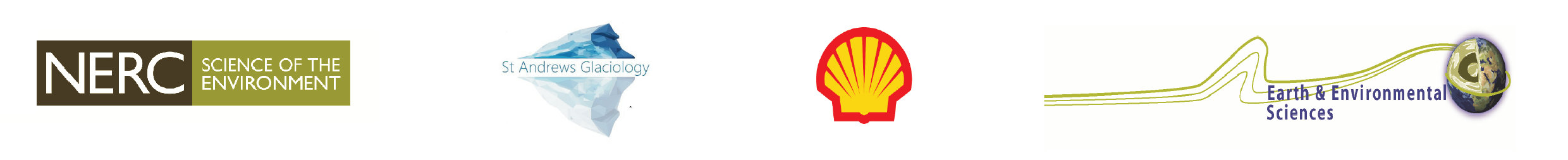 [Speaker Notes: Background image - https://www.nasa.gov/feature/goddard/2016/nasa-usgs-landsat-8-satellite-provides-global-view-of-speed-of-ice]
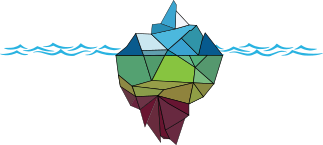 Normal Glacier Motion
A glacier flows downhill through different mechanisms:
“Internal deformation” of Ice (creep)
“Sliding” at the glacier bed 
Deformation of basal sediments
[Speaker Notes: Internal Deformation - changes in crystal structure due to weight and pressure of the ice. 
Sliding - water at the base causing the ice to slip over the surface of the bed. 
Deformation of Basal Sediments - weight of glacier moving the sediment beneath it to move downhill.]
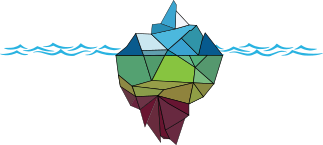 Normal Glacier Velocity
Glaciers are slow! 
Normally, glaciers move just a few centimeters a day 
So slow, it looks like they aren’t moving at all
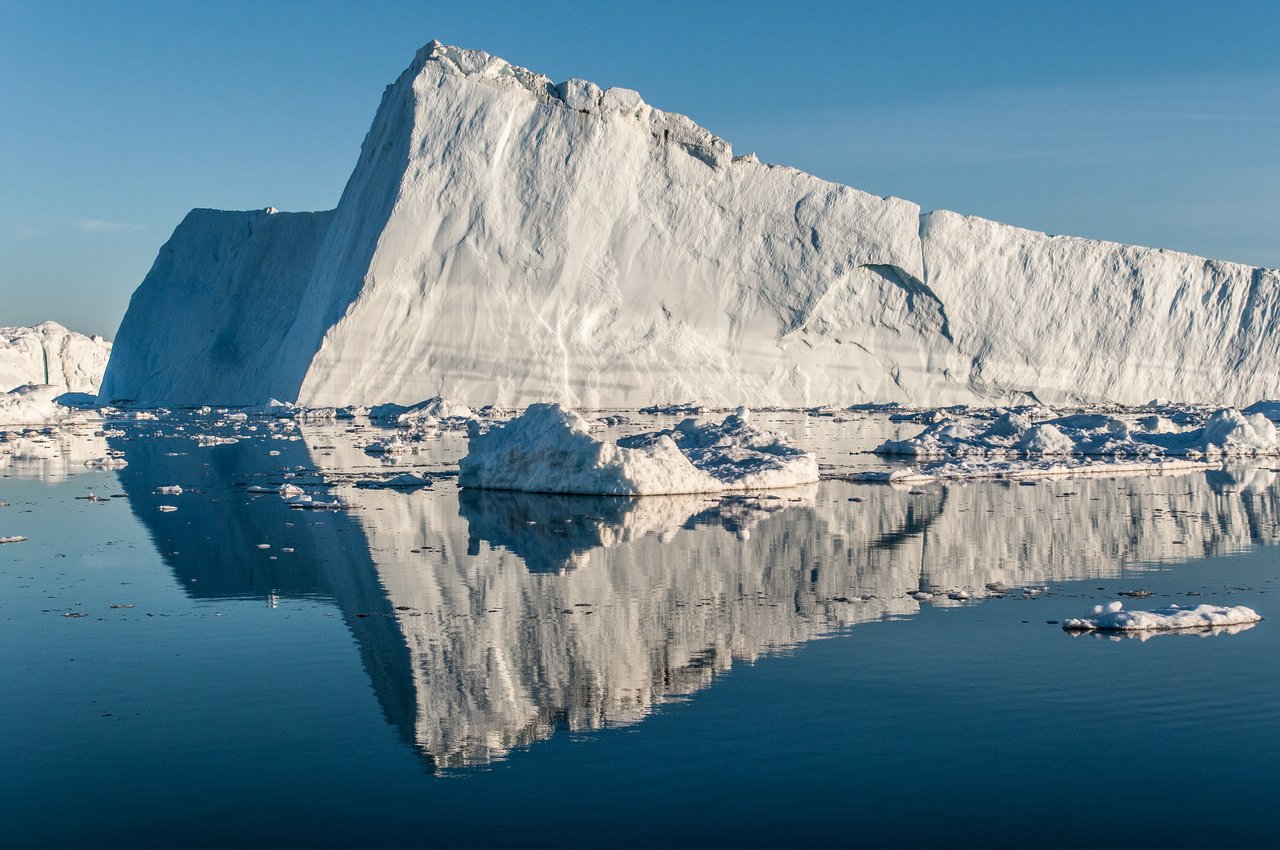 Iceberg from Jakobshavn Glacier. Washington.edu
[Speaker Notes: Image: https://www.washington.edu/news/2014/02/03/greenlands-fastest-glacier-sets-new-speed-record/]
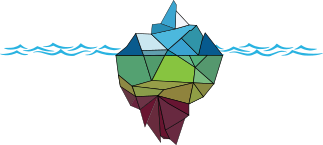 What Are Glacier Surges?
Surges are switches between slow and fast flow, with the fast flow occurring for a few years 
Surges are not directly triggered by external factors (e.g. climate), but instead are a combination of internal and external factors
The velocity of the glacier can increase up to ten or more times the normal speed!
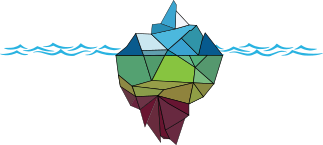 Example of a Surge
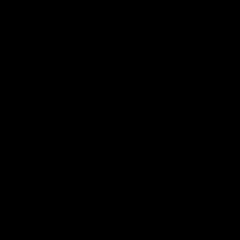 Video of Skobreen Surge, Svalbard. Taken by Kristensen and Benn, 2012
[Speaker Notes: Video Source - https://www.tandfonline.com/doi/full/10.3402/polar.v31i0.11106?scroll=top&needAccess=true]
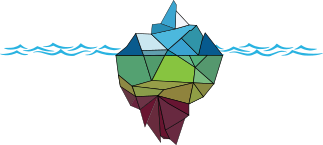 Example of a Surge
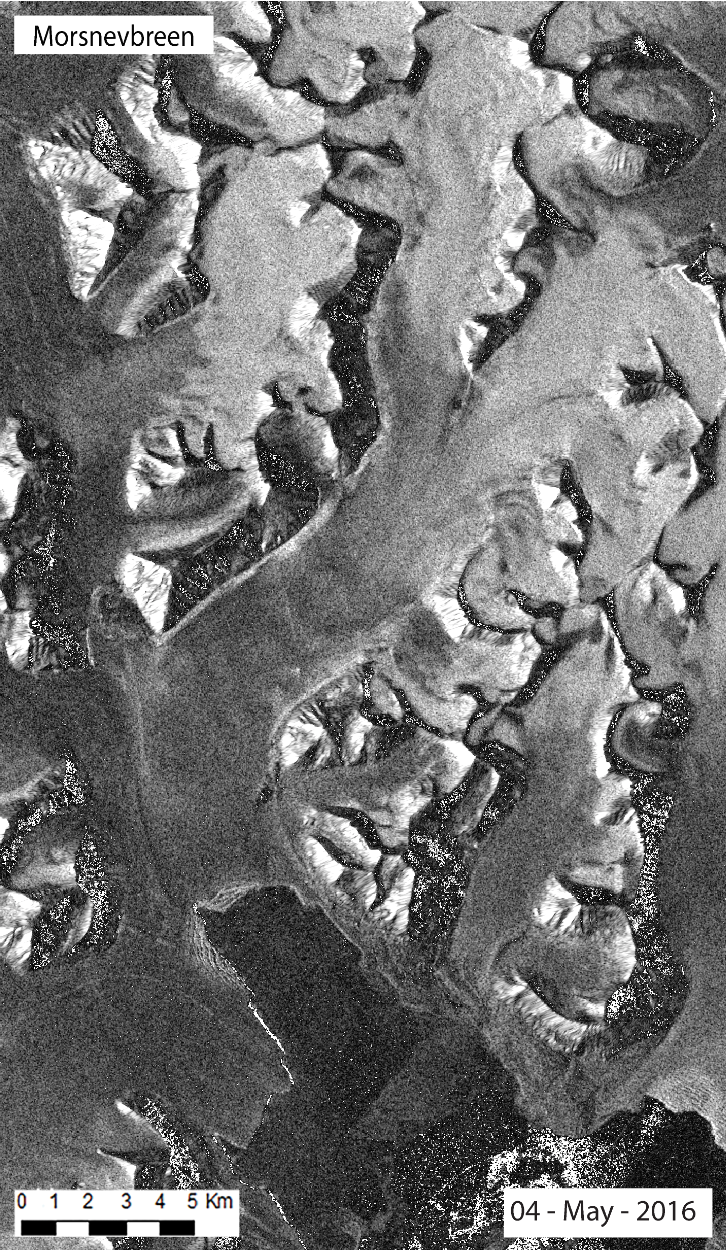 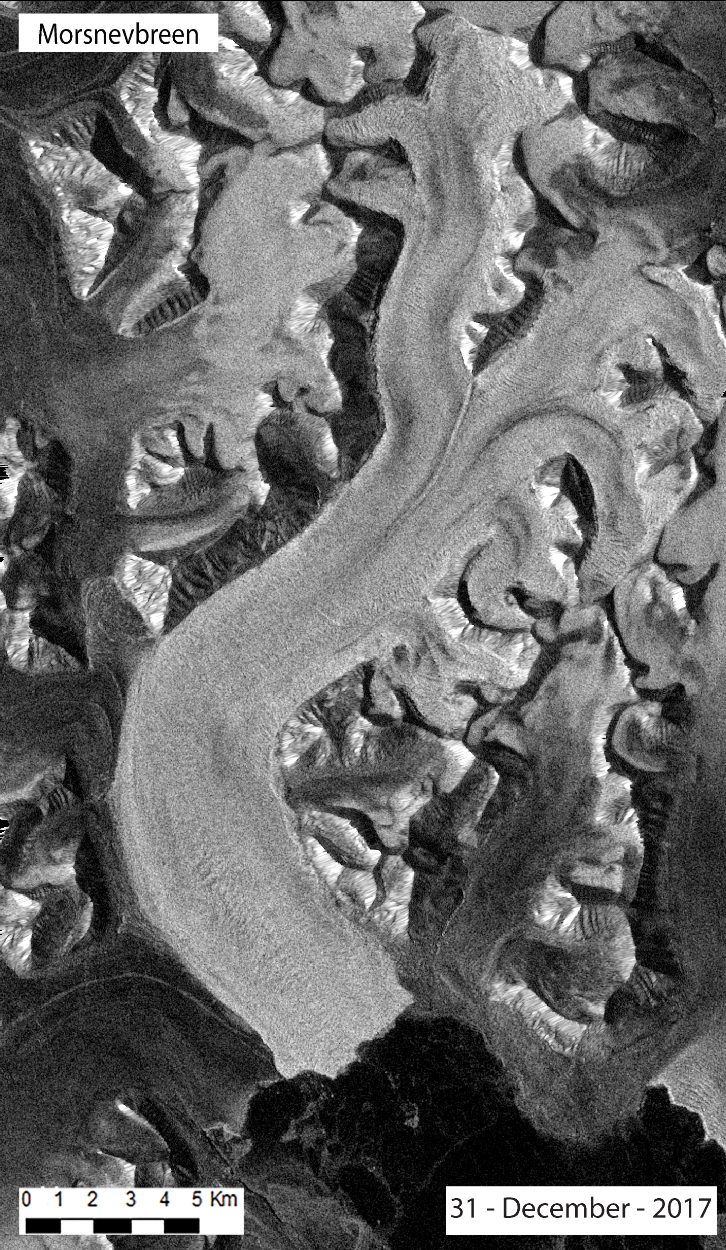 Left: Satellite image of Morsnevbreen glacier, Svalbard, May 2016. Right: Satellite image of Morsnevbreen glacier, Svalbard, December 2017. 


Images from R.Jones, University of St Andrews.
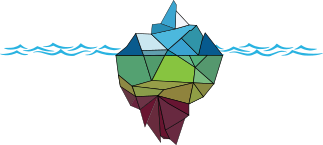 Where Do They Occur?
Not all glaciers in the world surge, as certain conditions are required 
It is estimated that only ~1% of the global glacier population are of surge-type
Surge-type glaciers are clustered within specific glaciated regions within the world
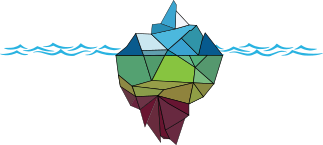 Where Do They Occur?
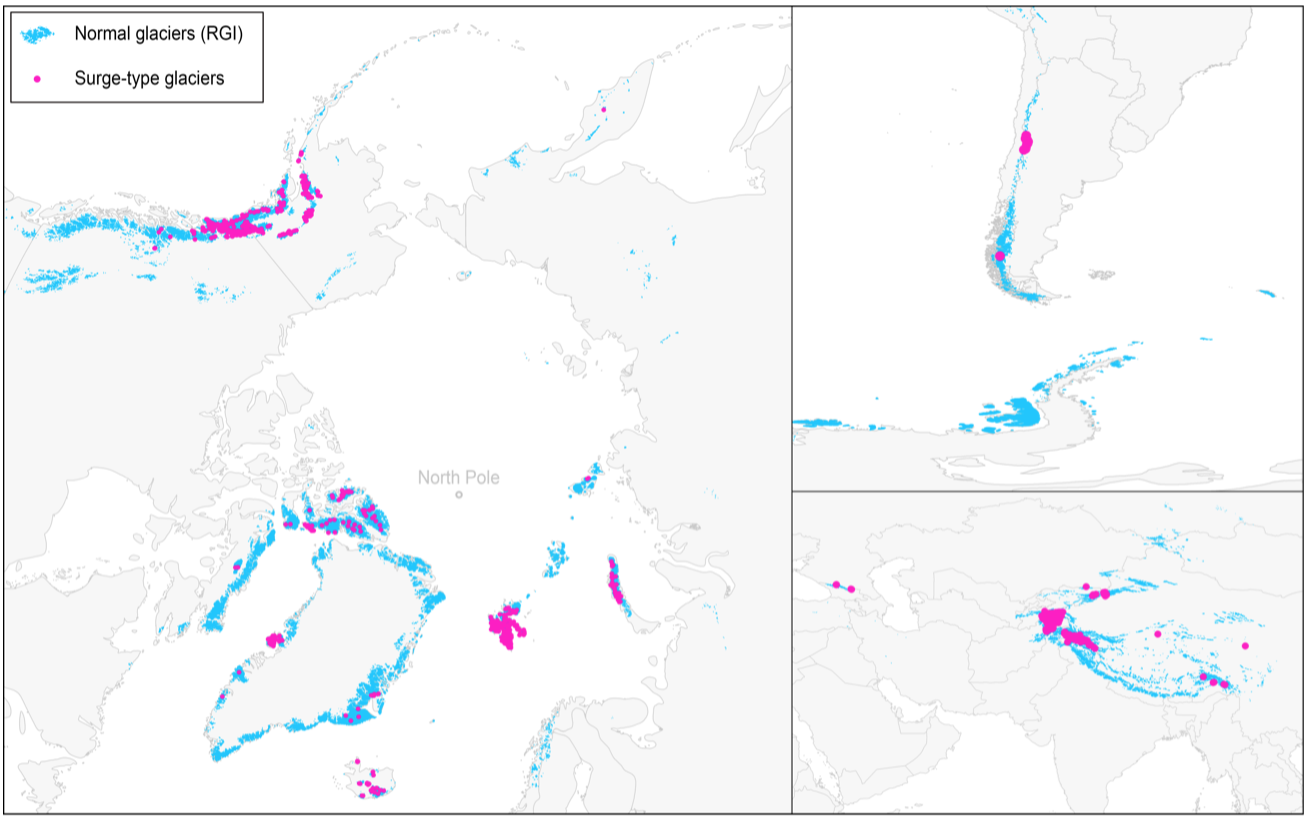 Map of Normal Glaciers (Blue) and Surge-Type Glaciers (Pink). Sevestre and Benn, 2015
[Speaker Notes: Surge-type glaciers are common in the Arctic Ring or High Mountain Asia. 
They are not uniformly distributed. 

Image - https://www.cambridge.org/core/services/aop-cambridge-core/content/view/34D15501CBBF803608401FEAA6B0FC61/S0022143000202487a.pdf/climatic_and_geometric_controls_on_the_global_distribution_of_surgetype_glaciers_implications_for_a_unifying_model_of_surging.pdf 



Map - Sevestre & Benn, 2015 - https://www.cambridge.org/core/services/aop-cambridge-core/content/view/34D15501CBBF803608401FEAA6B0FC61/S0022143000202487a.pdf/climatic_and_geometric_controls_on_the_global_distribution_of_surgetype_glaciers_implications_for_a_unifying_model_of_surging.pdf]
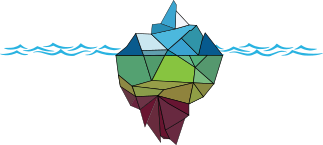 What Happens To A 
Glacier When It Surges?
Rapid Speed Up
Terminus (the “end” of the glacier) can advance by kilometers
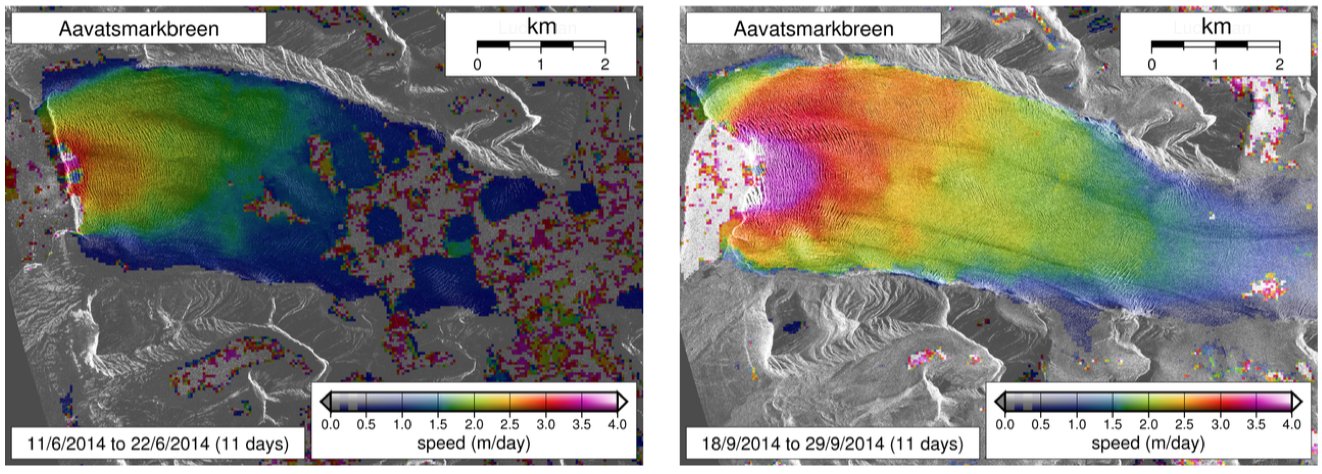 Satellite velocity maps of Aavatsmarkbreen, Svalbard, during a surge. A. Luckman. University of Swansea.
[Speaker Notes: Picture source - Doug Benn’s glaciology slides.]
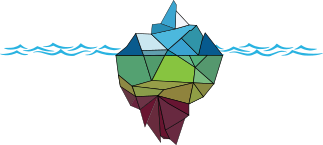 What Happens To A 
Glacier When It Surges?
Accumulation Zone Thinning
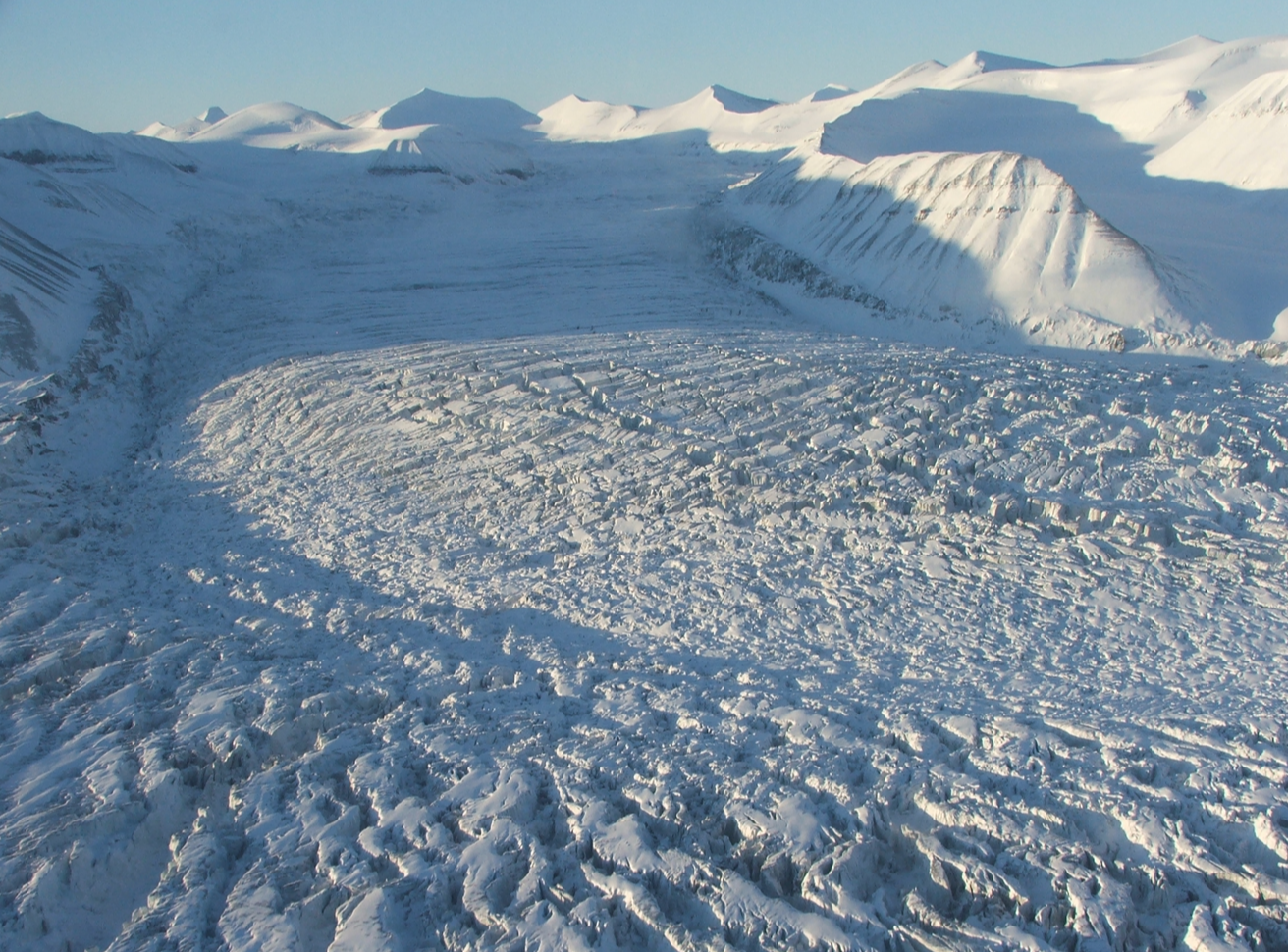 Glacier drawdown during a surge. D. Benn, University of St Andrews.
[Speaker Notes: Ice is rapidly drawn down from the upper reservoir area to the ablation zone as the glacier speeds up. If downdraw is faster than accumulation, the accumulation zone thins. 

Picture - Doug Benn’s lecture slides]
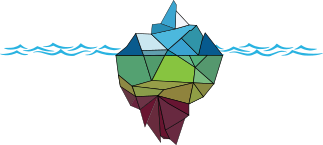 What Happens To A 
Glacier When It Surges?
Crevassing
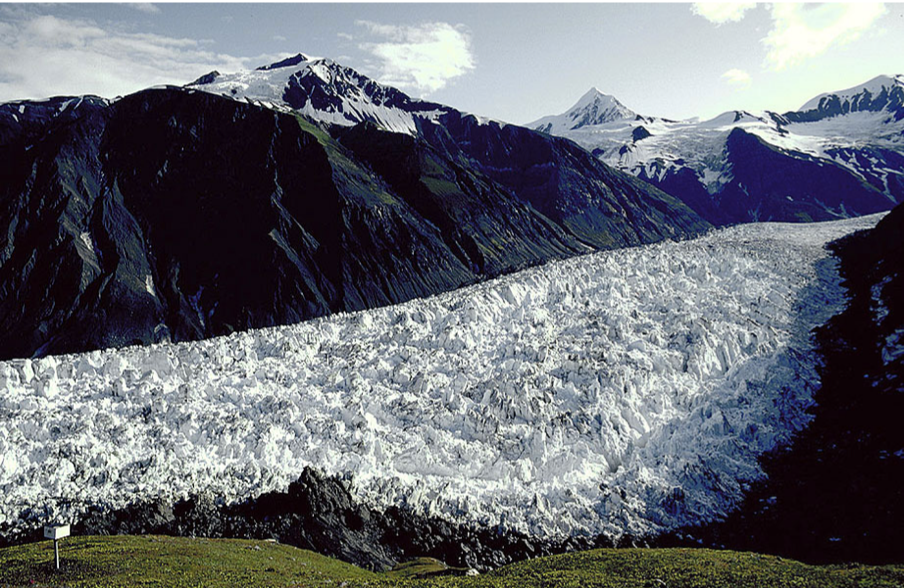 Crevassing on a Variegated glacier, Alaska. Swisseduc.ch
[Speaker Notes: The increased speed of the glacier pulls the surface apart and increases stresses, causing crevasses to be formed. 
Crevasses allow more water to reach the bed by creating natural pathways for the water to flow. The water at the bed further increases the speed of the glacier due to increased sliding. 

Image - https://www.swisseduc.ch/glaciers/glossary/surge-en.html]
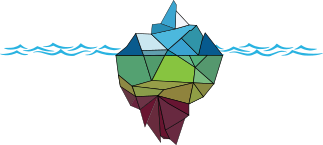 What Happens To A 
Glacier When It Surges?
Eventual Melt and Thinning
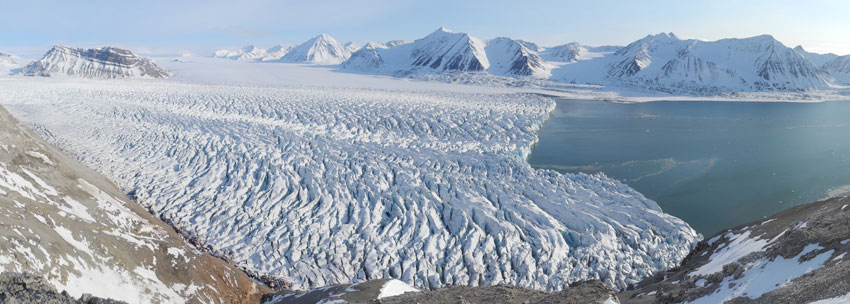 Photo - unis.no
[Speaker Notes: After a glacier has stopped surging it will be thinner and longer than prior to the surge. More surface area is exposed to melting, so the glacier rapidly melts and retreats. If the glacier flows into water, increased calving occurs.  

Photo - https://www.unis.no/ocean-temperatures-dictate-glacier-calving/dscn3292-dscn3297_nickhulton_850px/ 
Picture Source - Doug Benn’s glaciology slides]
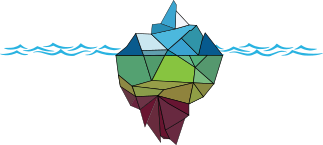 Why Do Surges Occur?
Build up of water at the bed decreasing friction and causing an increase in glacier speed
Increase in faster sliding and sediment deformation rate
Research is still underway to try and work out why some glaciers surge but others do not
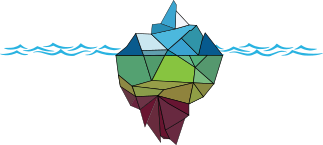 True or False
All Glaciers Surge?
True     or     False
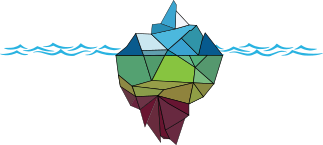 True or False
All Glaciers Surge?
True     or     False

False! Only ~1% of global glaciers are thought to surge.
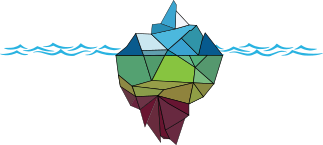 True or False
A surging glacier can increase in speed to over ten times its normal rate.
True     or     False
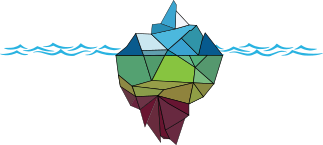 True or False
A surging glacier can increase in speed to over ten times its normal rate.
True     or     False
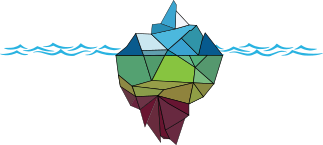 True or False
When a glacier surges, the Accumulation Zone thickens and increases in size.
True     or     False
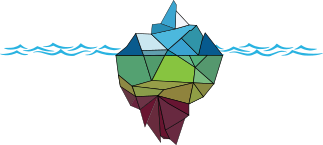 True or False
When a glacier surges, the Accumulation Zone thickens and increases in size.
True     or     False

False! When a glacier surges, ice from the Accumulation Zone travels rapidly into the Ablation Zone which leads to thinning!
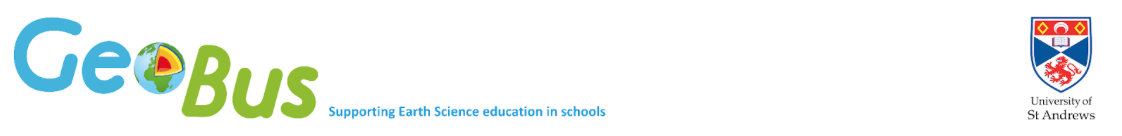 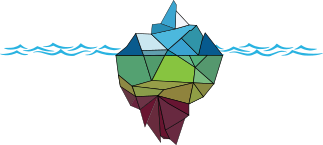 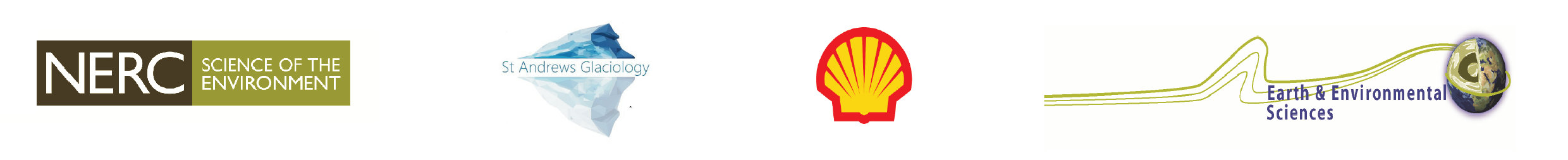